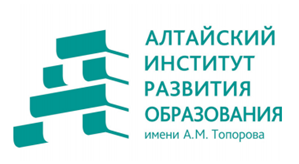 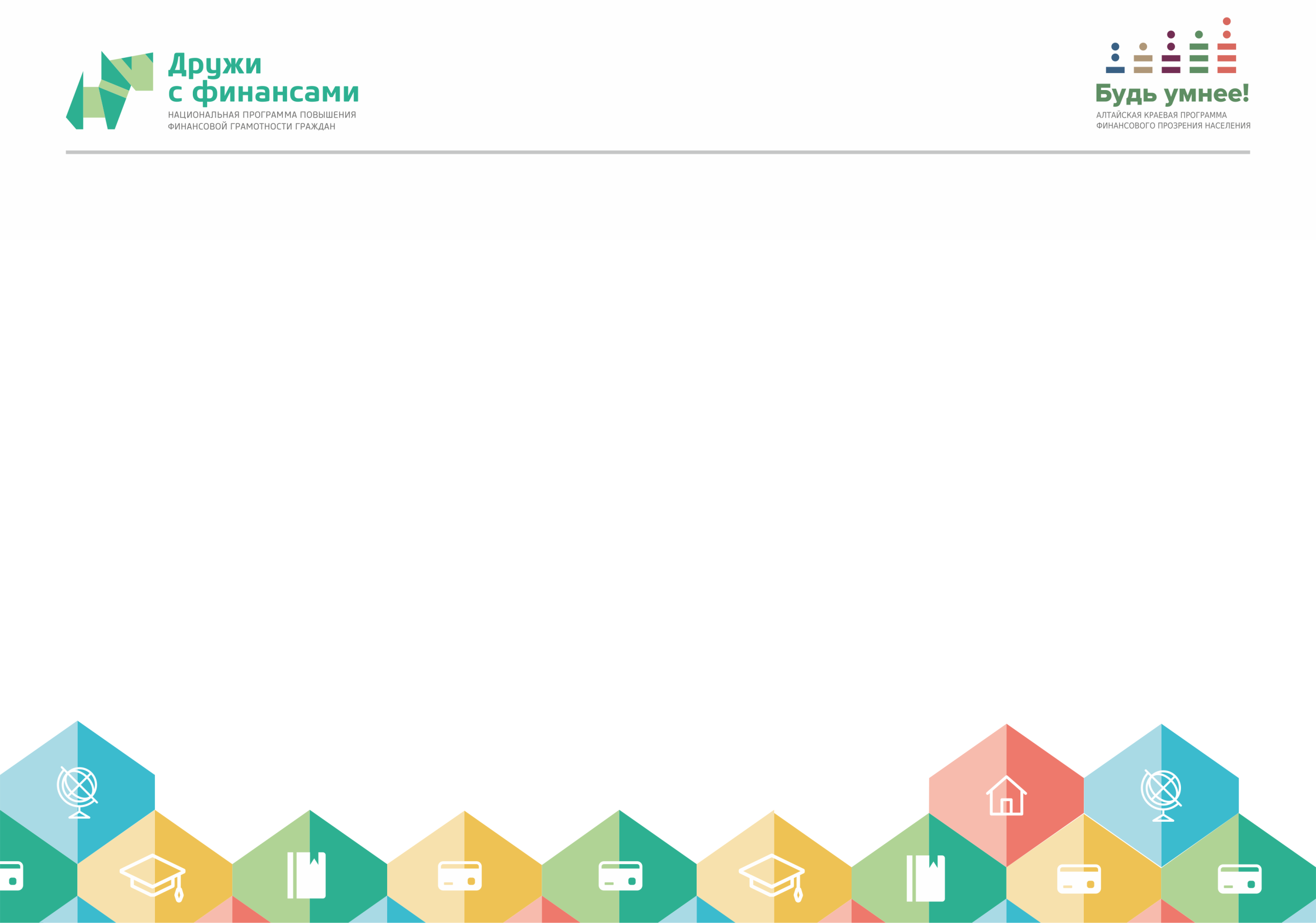 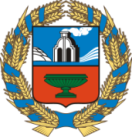 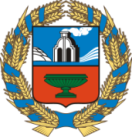 «Взаимодействие семьи и ДОУ в проектной деятельности по формированию основ финансовой грамотности: опыт МБДОУ «Детский сад «Сказка» 
г. Белокуриха»
Ирина Анатольевна Филатова,
заведующий МБДОУ 
«Детский сад «Сказка»
город Белокуриха
3 декабря 2020
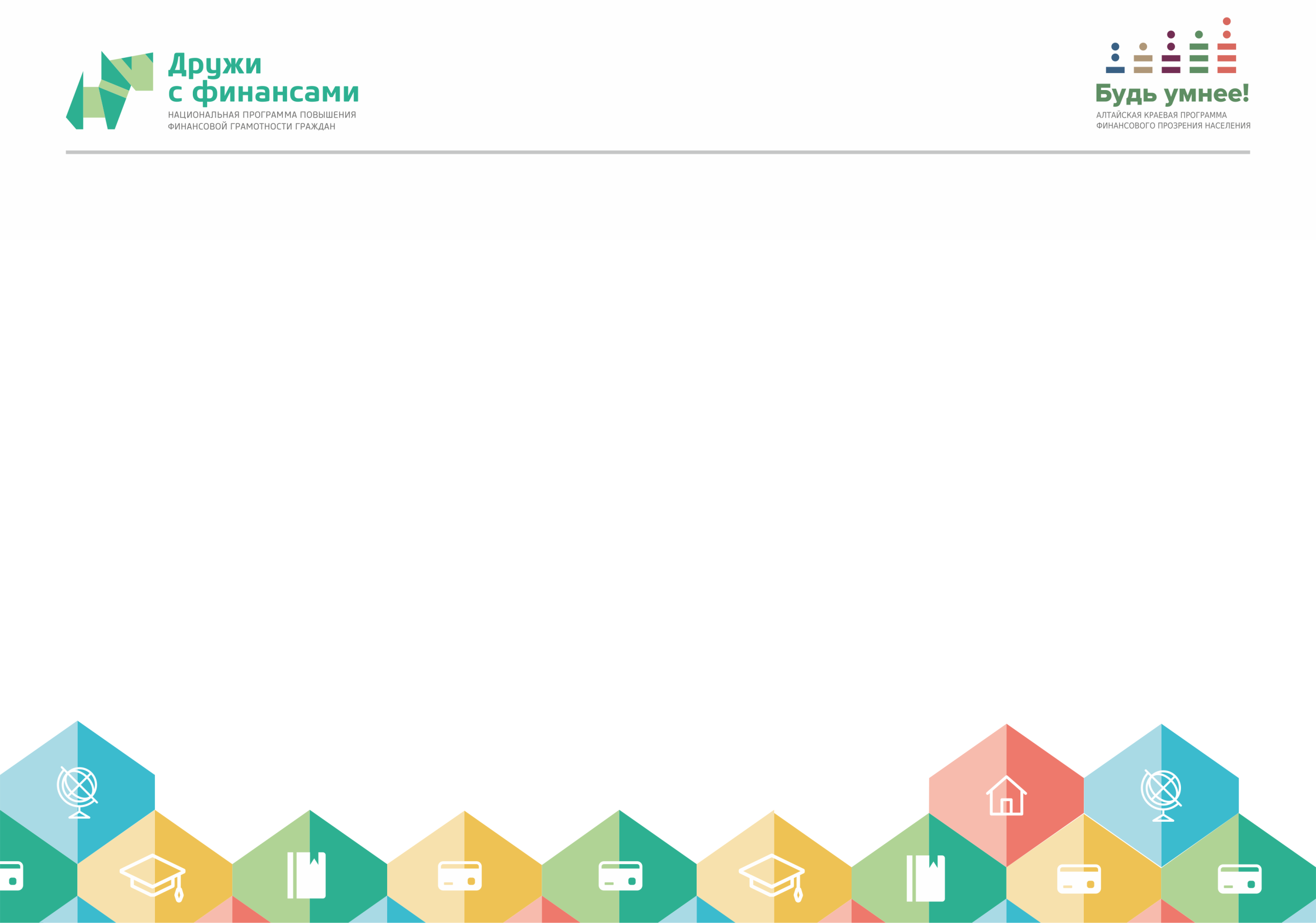 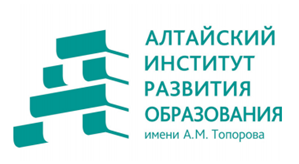 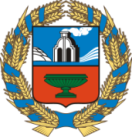 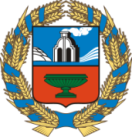 Цель проекта – разработка и апробация в условиях конкретного дошкольного образовательного учреждения методических приемов формирования финансовой грамотности детей старшего дошкольного возраста в семье и  ДОУ
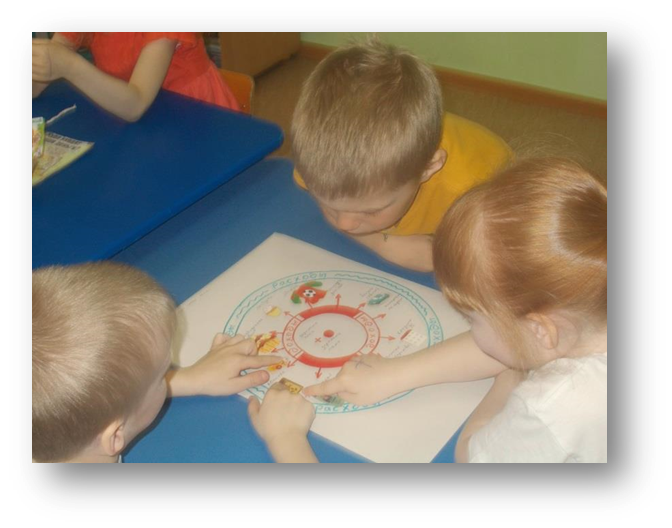 Целевая аудитория проекта:
• воспитанники старших и подготовительных  групп МБДОУ «Детский сад «Сказка» г. Белокуриха;
• родители (законные представители) воспитанников старших и подготовительных  групп;
• администрация и педагоги МБДОУ «Детский сад «Сказка» г. Белокуриха.
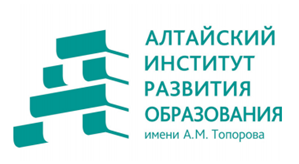 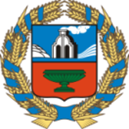 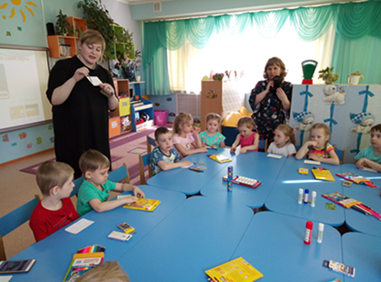 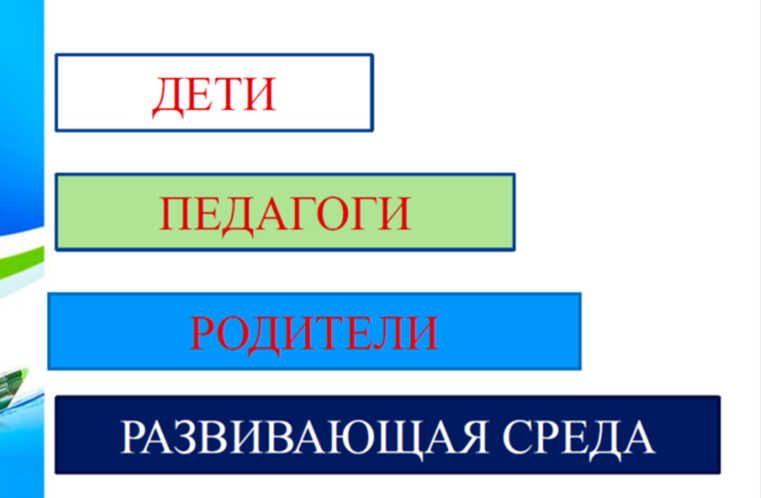 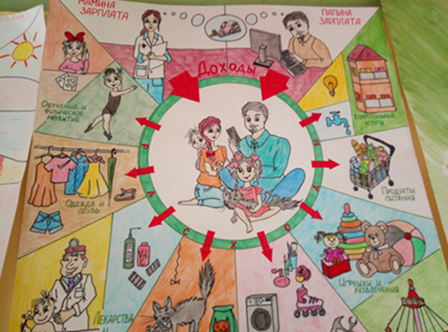 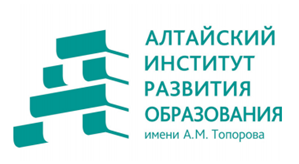 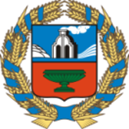 Основные этапы реализации проекта «Шаг навстречу: финансовая грамотность в семье и ДОУ»
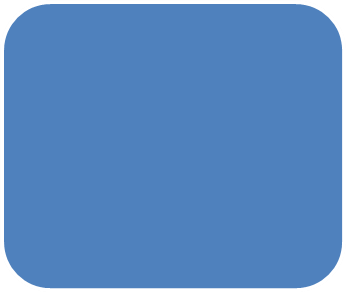 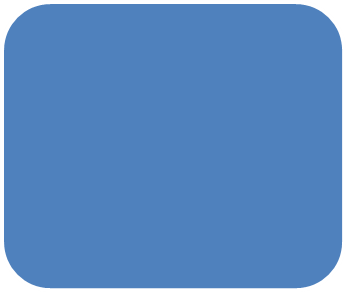 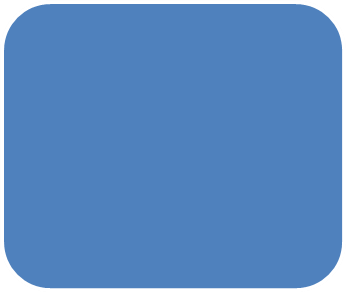 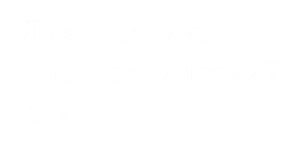 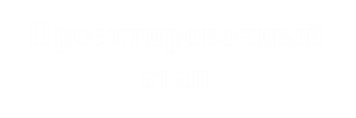 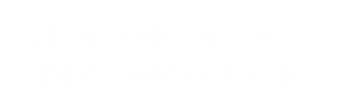 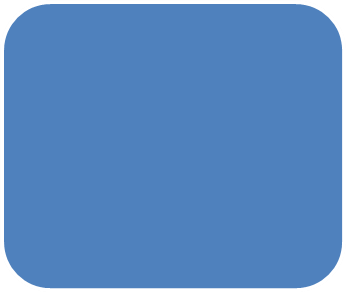 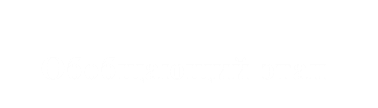 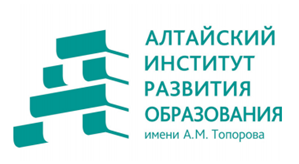 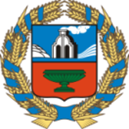 Формы и методы  организации  изучения основ финансовой грамотности проекта «Шаг навстречу: финансовая грамотность в семье и ДОУ»
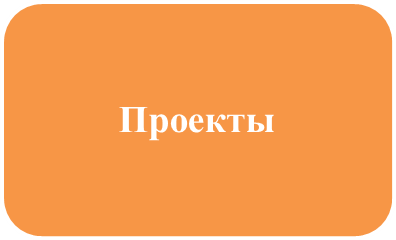 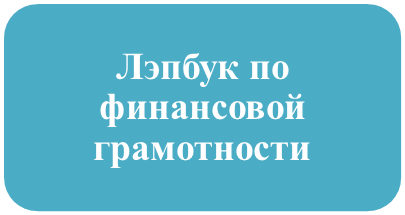 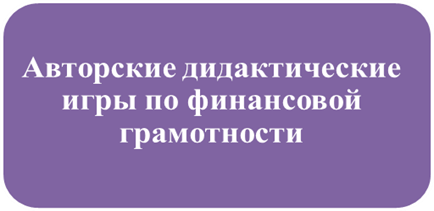 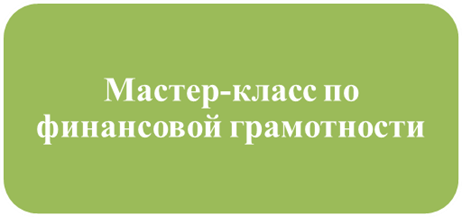 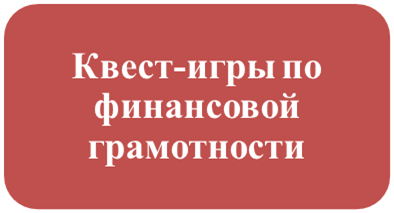 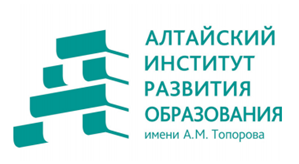 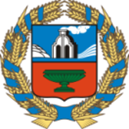 Подготовительная группа «Семицветик»  проект «Маленький финансист»
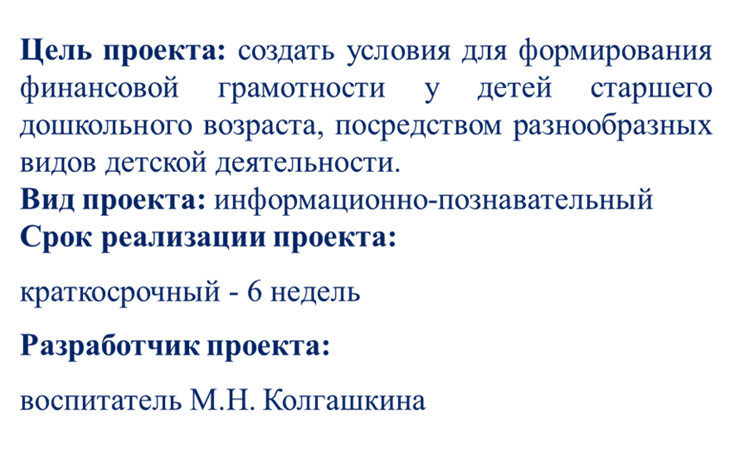 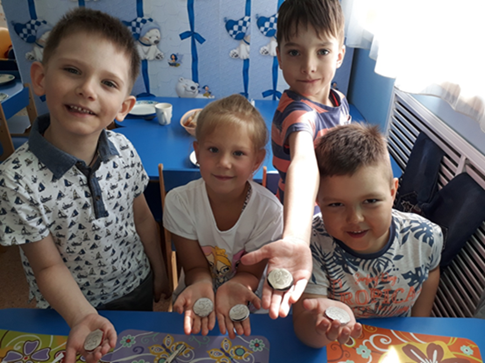 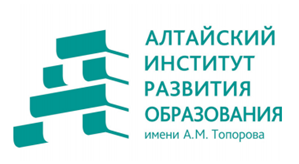 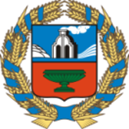 Старшая группа «Буратино» 
проект «Экономика-жизнь и игра» 
разработчик: воспитатель  М.В. Орешкина
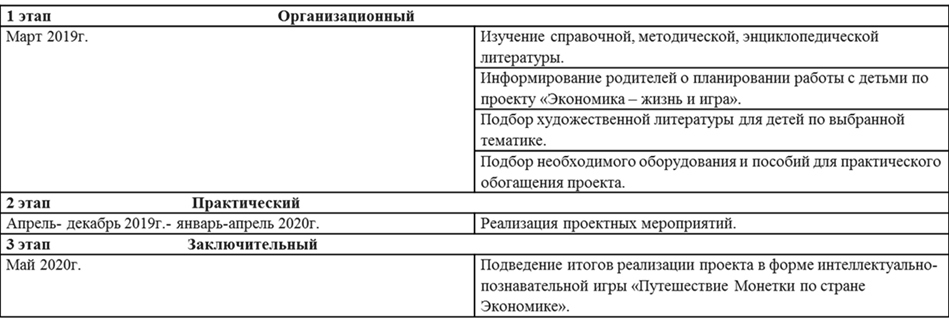 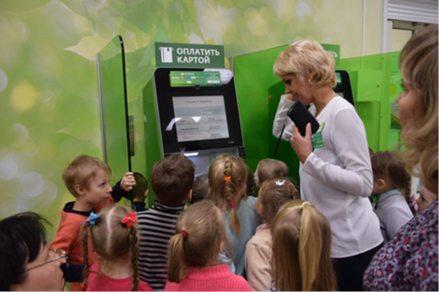 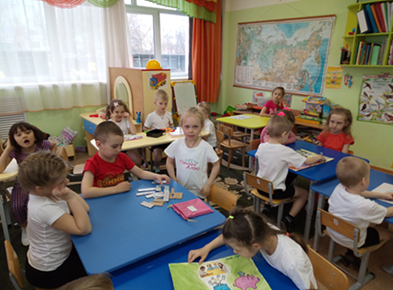 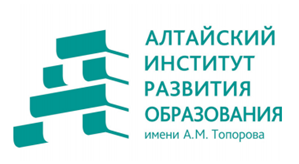 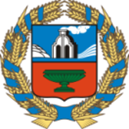 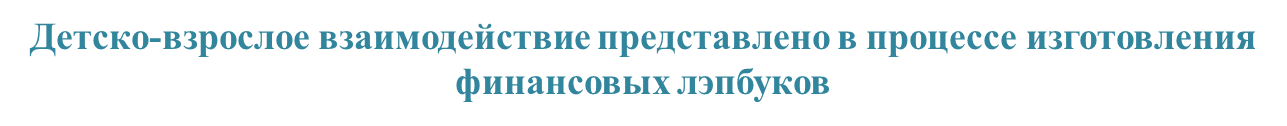 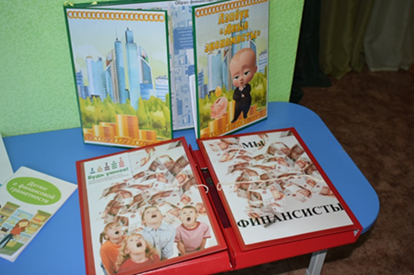 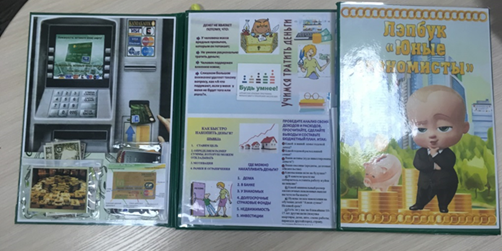 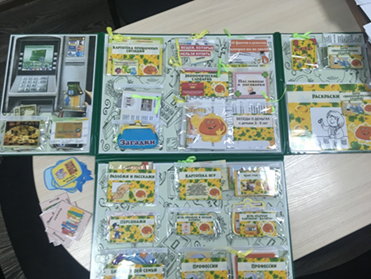 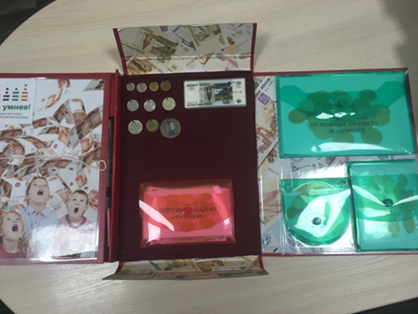 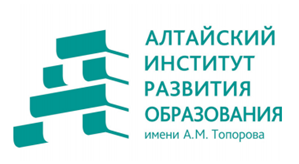 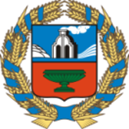 Информационное обеспечение проекта
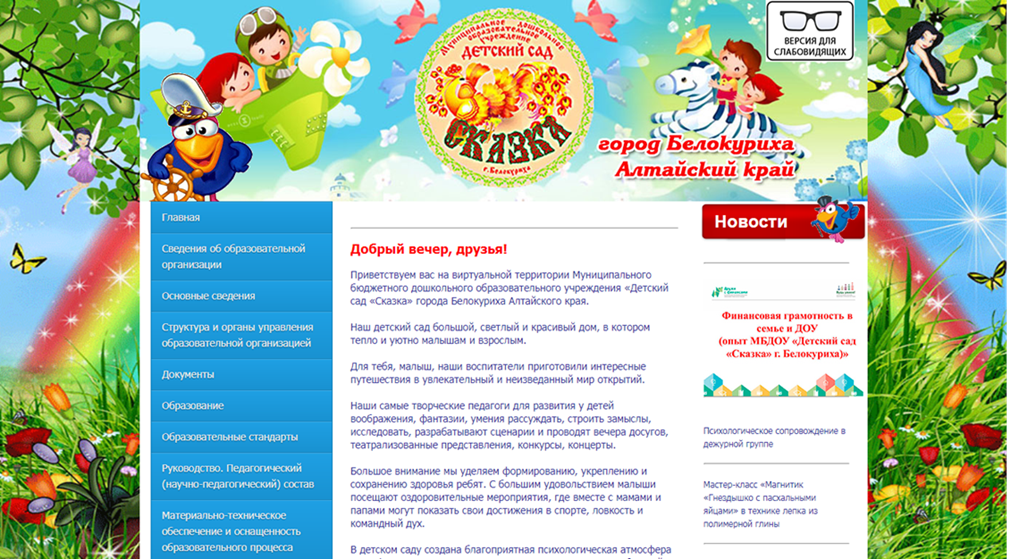 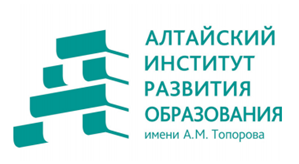 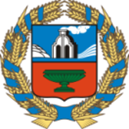 Трансляция опыта реализации проекта
 « Шаг навстречу: финансовая грамотность в семье и ДОУ»
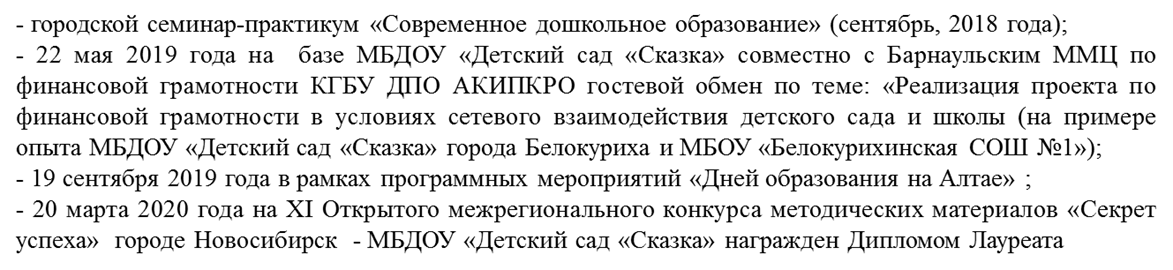 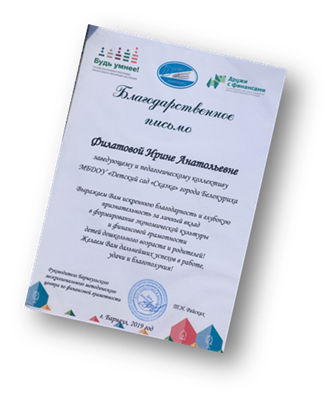 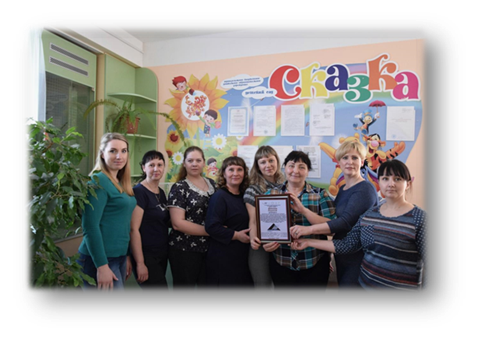 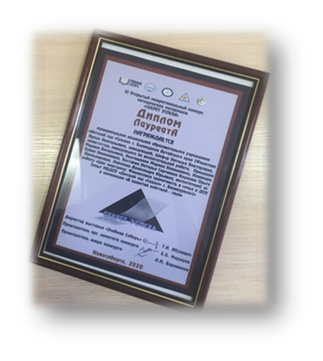 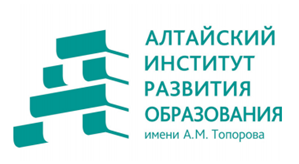 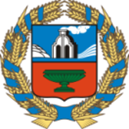 Профессиональный конкурс «Грани мастерства»
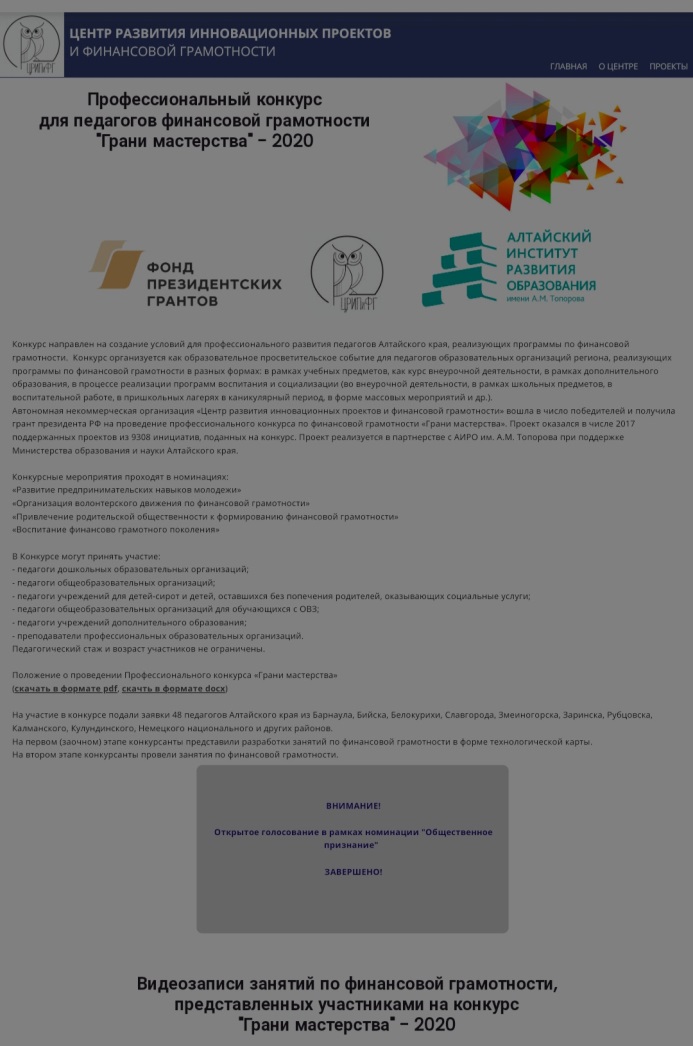 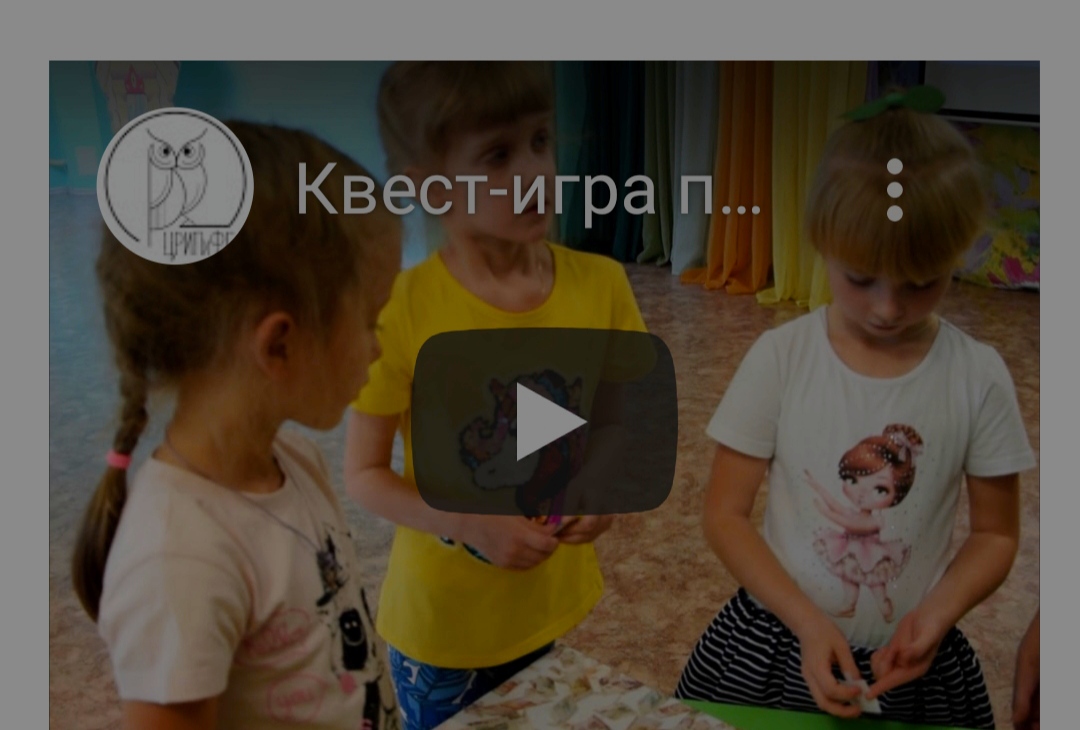